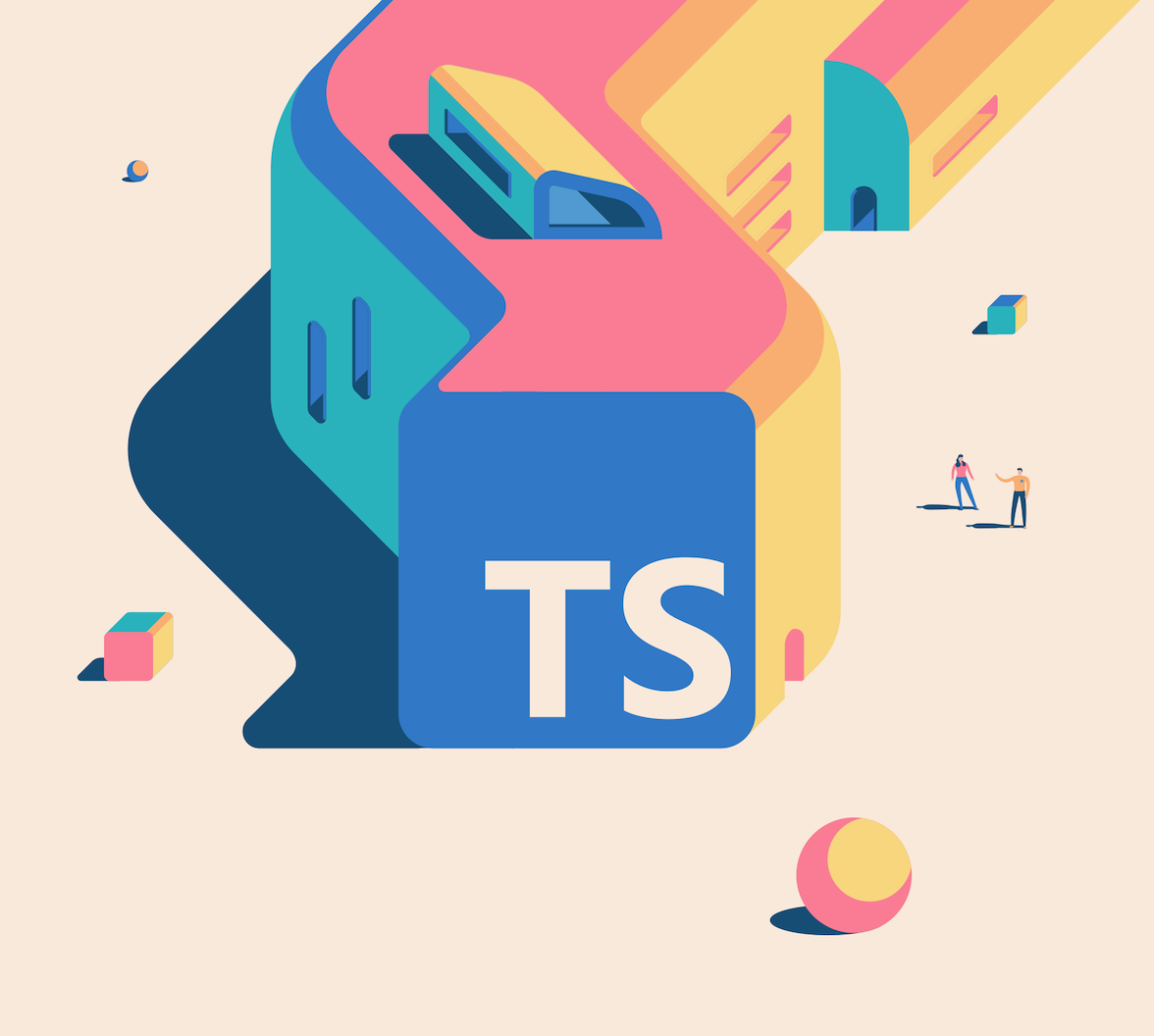 Класове в TypeScript
class team15 {
  Валентин Илиев: 72079,  Десислава Белемезова: 72075,  Кристина Павлова: 72031,  Петър Чуклев: 72013
}
Контрол на достъпа до полета и методи
Разлики между "extends" и "implements"
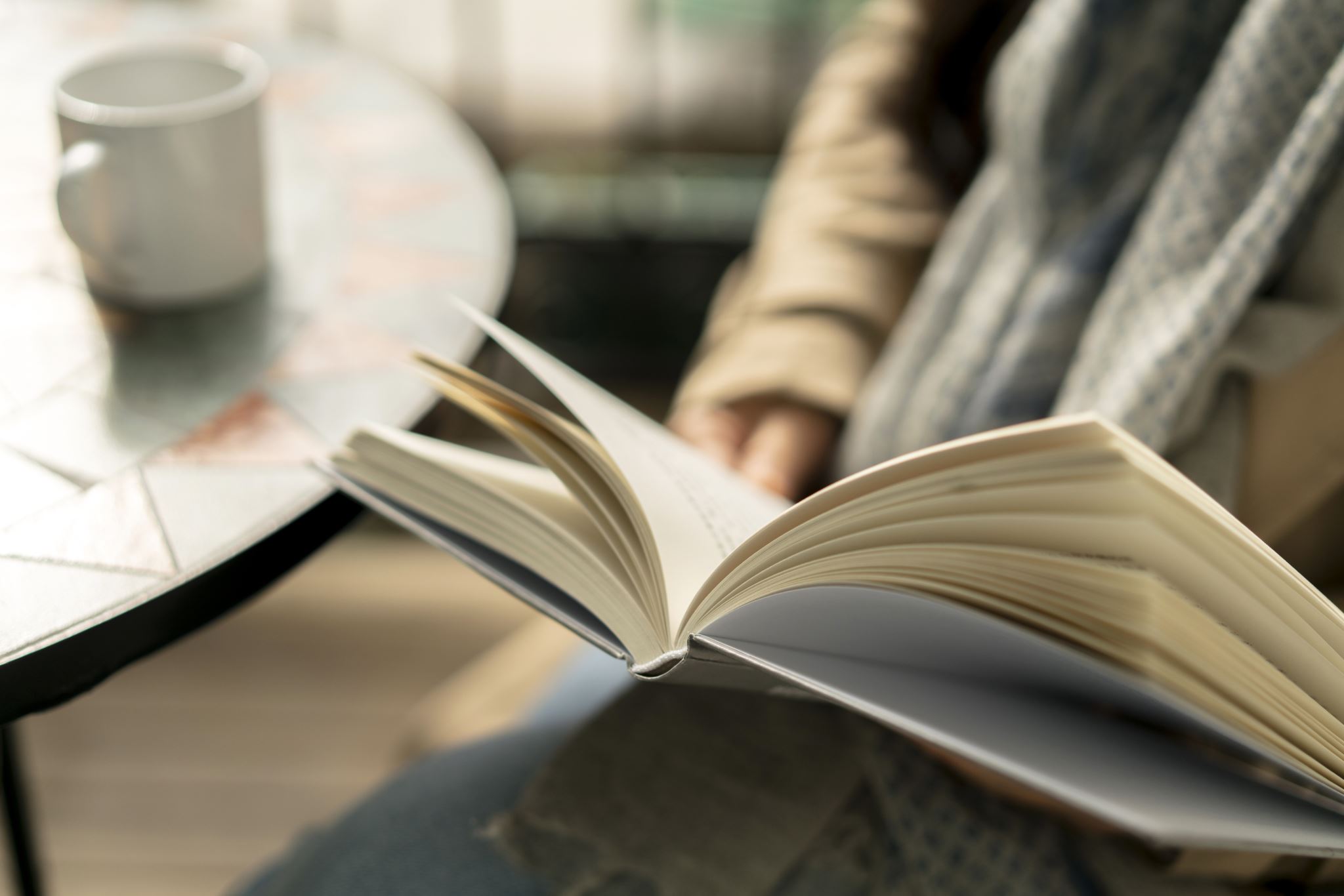 Read-only
Kонструкторите: дефиниране на полета в сигнатурата на конструктора
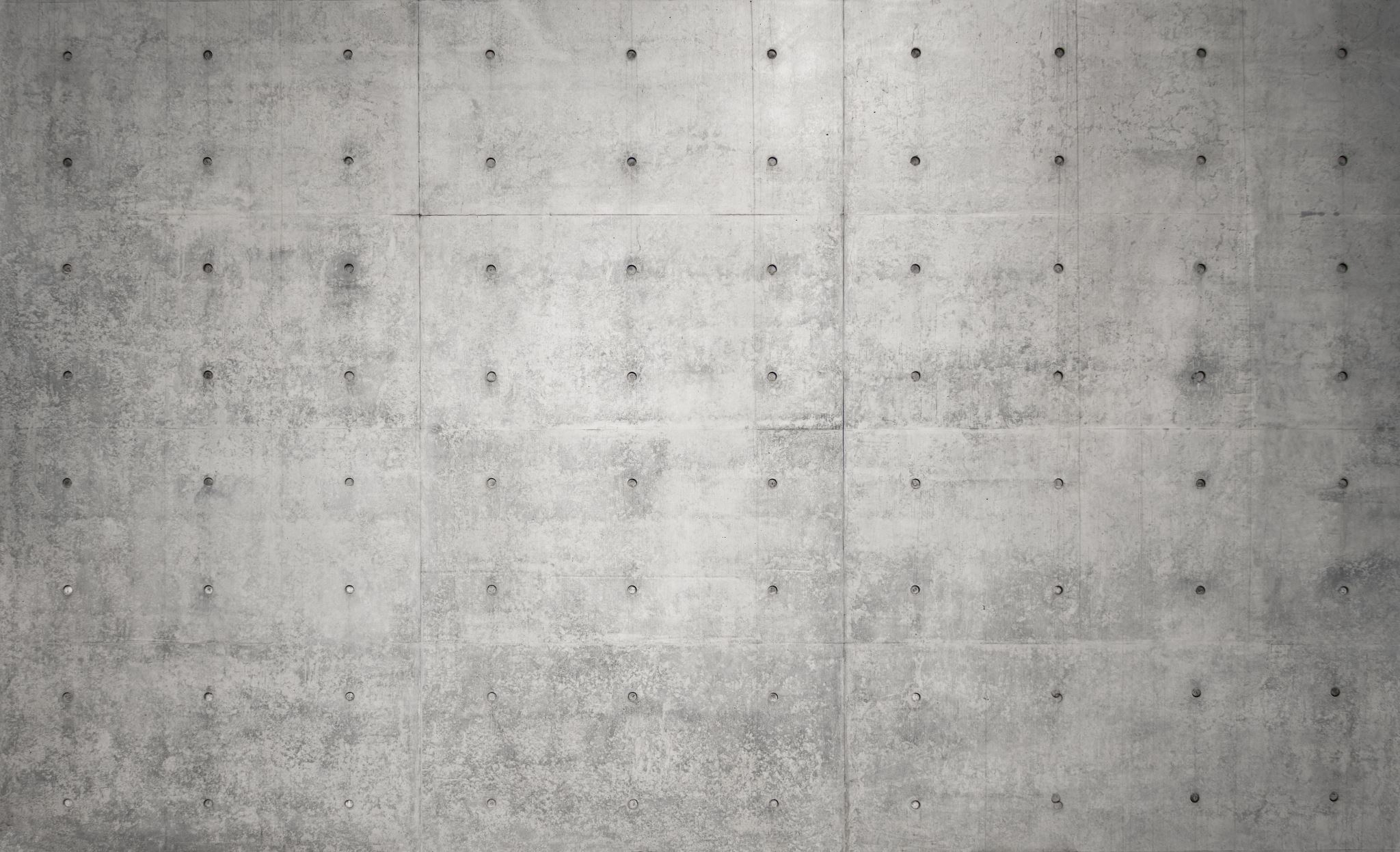 Статични полета и методи
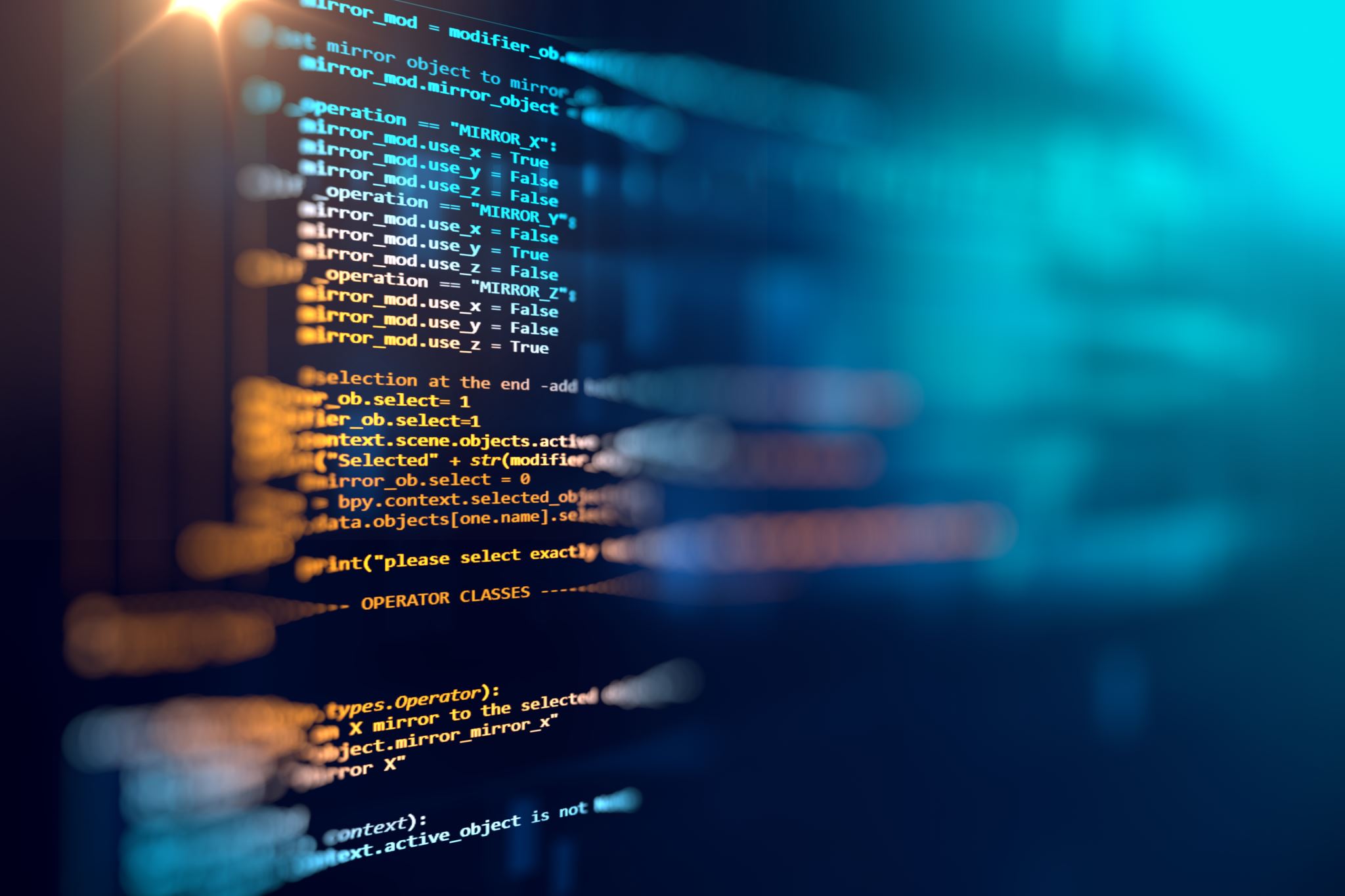 Типови параметри (generics)
Благодарим завниманието!
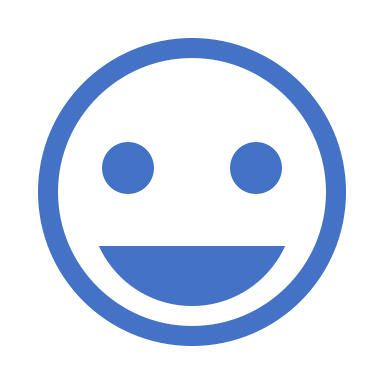